EPHESUS
AND THE AMERICAN IDOLS
https://www.youtube.com/watch?v=kajTOhirRqA
Yes I have two in a row
https://www.youtube.com/watch?v=pgRcoV3PQww
In the first half of Acts, the enemy of the gospel is legalism.
The second half of Acts, the battle is against Idolatry.
1
WE NEED MORE THAN
KNOWLEDGE
While Apollos was in Corinth, Paul traveled through the interior regions until he reached Ephesus, on the coast, where he found several believers.
Acts 19:1new living translation
2
WE NEED MORE THAN
RELIGION
A group of Jews was traveling from town to town casting out evil spirits. They tried to use the name of the Lord Jesus in their incantation, saying, “I command you in the name of Jesus, whom Paul preaches, to come out!”  Seven sons of Sceva, a leading priest, were doing this.  But one time when they tried it, the evil spirit replied, “I know Jesus, and I know Paul, but who are you?”  Then the man with the evil spirit leaped on them, overpowered them, and attacked them with such violence that they fled from the house, naked and battered.
Acts 19:13-16new living translation
A group of Jews was traveling from town to town casting out evil spirits. They tried to use the name of the Lord Jesus in their incantation, saying, “I command you in the name of Jesus, whom Paul preaches, to come out!”  Seven sons of Sceva, a leading priest, were doing this.  But one time when they tried it, the evil spirit replied, “I know Jesus, and I know Paul, but who are you?”  Then the man with the evil spirit leaped on them, overpowered them, and attacked them with such violence that they fled from the house, naked and battered.
-demons are powerful
Acts 19:13-16new living translation
A group of Jews was traveling from town to town casting out evil spirits. They tried to use the name of the Lord Jesus in their incantation, saying, “I command you in the name of Jesus, whom Paul preaches, to come out!”  Seven sons of Sceva, a leading priest, were doing this.  But one time when they tried it, the evil spirit replied, “I know Jesus, and I know Paul, but who are you?”  Then the man with the evil spirit leaped on them, overpowered them, and attacked them with such violence that they fled from the house, naked and battered.
-demons believe in Jesus
-demons are powerful
Acts 19:13-16new living translation
A group of Jews was traveling from town to town casting out evil spirits. They tried to use the name of the Lord Jesus in their incantation, saying, “I command you in the name of Jesus, whom Paul preaches, to come out!”  Seven sons of Sceva, a leading priest, were doing this.  But one time when they tried it, the evil spirit replied, “I know Jesus, and I know Paul, but who are you?”  Then the man with the evil spirit leaped on them, overpowered them, and attacked them with such violence that they fled from the house, naked and battered.
-demons believe in Jesus
-demons know followers of Jesus
-demons are powerful
Acts 19:13-16new living translation
3
WE NEED MORE THAN
WEALTH
It began with Demetrius, a silversmith who had a large business manufacturing silver shrines of the Greek goddess Artemis. He kept many craftsmen busy. He called them together, along with others employed in similar trades, and addressed them as follows:
“Gentlemen, you know that our wealth 
comes from this business.
Acts 19:24-25new living translation
4
WE NEED MORE THAN
FEELINGS
At this their anger boiled, and they began shouting, “Great is Artemis of the Ephesians!” 
Soon the whole city was filled with confusion. 
Everyone rushed to the amphitheater.”
Acts 19:28-29new living translation
“Idolatry is taking good things and making them ultimate things.”

“If there is anything that is functionally more important 
to your happiness, your hope, your identity, and your meaning than God, then that, functionally, is your god.” 


-Tim KellerAuthor
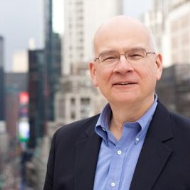 The truth about Idols
If you try to take them away, people will become angry
The truth about Idols
If you try to take them away, people will become angry
Idols are everywhere
The truth about Idols
If you try to take them away, people will become angry
Idols are everywhere
They will leave you empty
The truth about Idols
If you try to take them away, people will become angry
Idols are everywhere
They will leave you empty
They will distract you from what is more important
WE NEED TO LOVE
5
GOD
AND OTHERS
“Teacher, which is the most important commandment in the law of Moses?” Jesus replied, “‘You must love the Lord your God with all your heart, all your soul, and all your mind.’ This is the first and greatest commandment. 

A second is equally important: ‘Love your neighbor as yourself.’ The entire law and all the demands of the prophets are based on these two commandments.”
Matthew 22:36-40new living translation
You don’t love me or each other as you did at first!
 Look how far you have fallen!
Revelation 2:4-5new living translation
In Bible, 
God using Idolatry is like a spouse 
committing adultery.